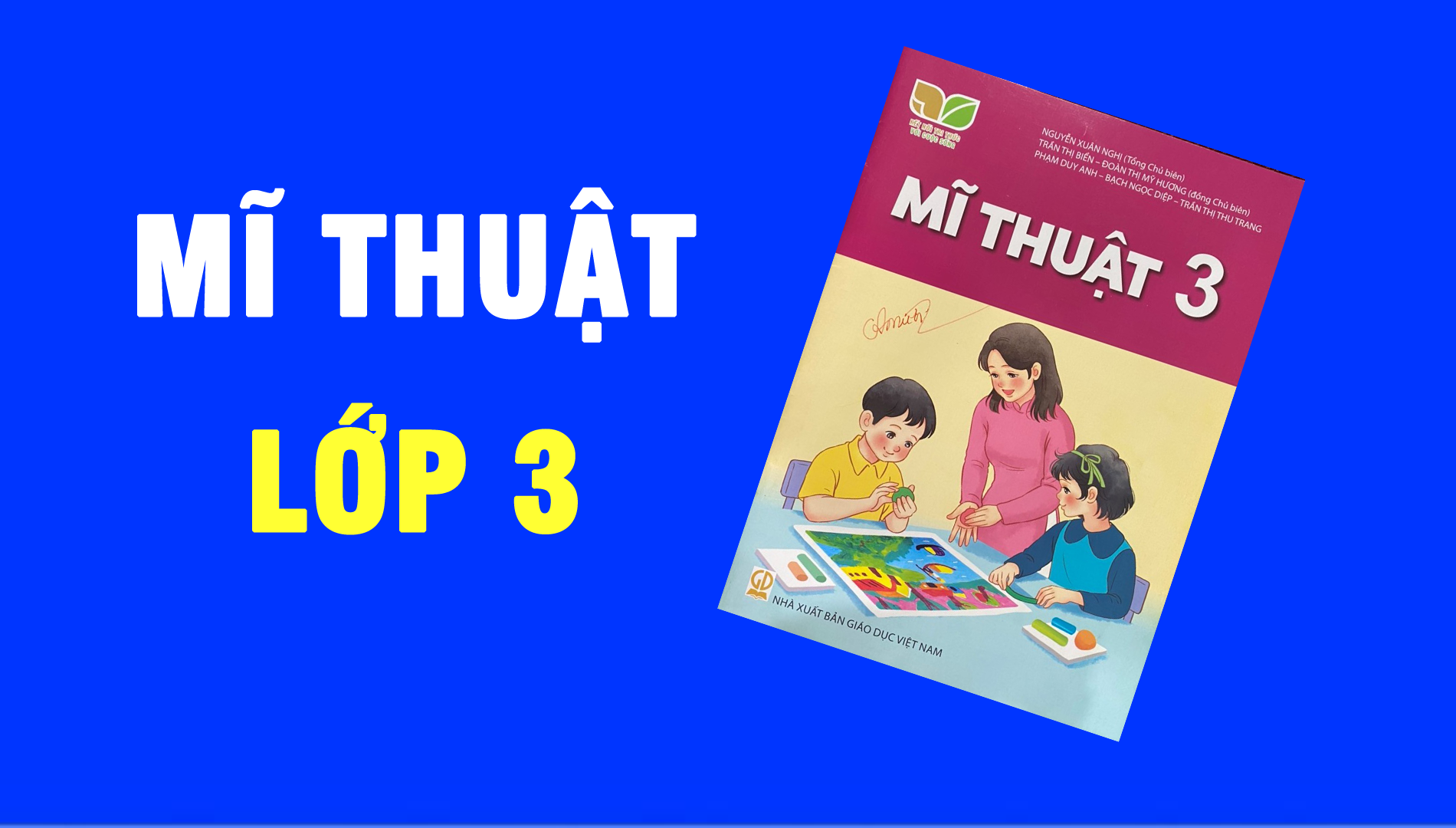 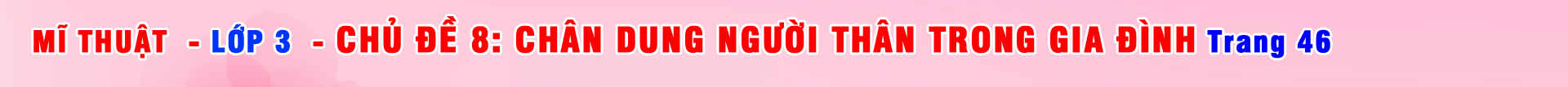 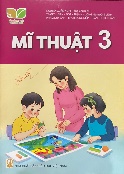 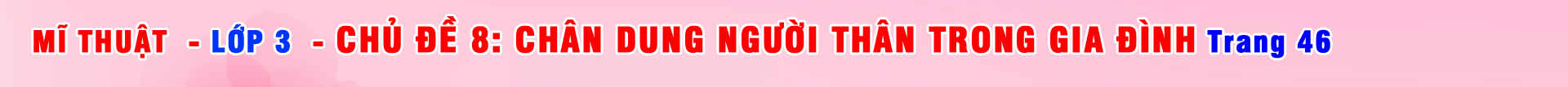 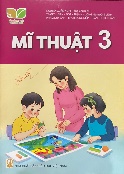 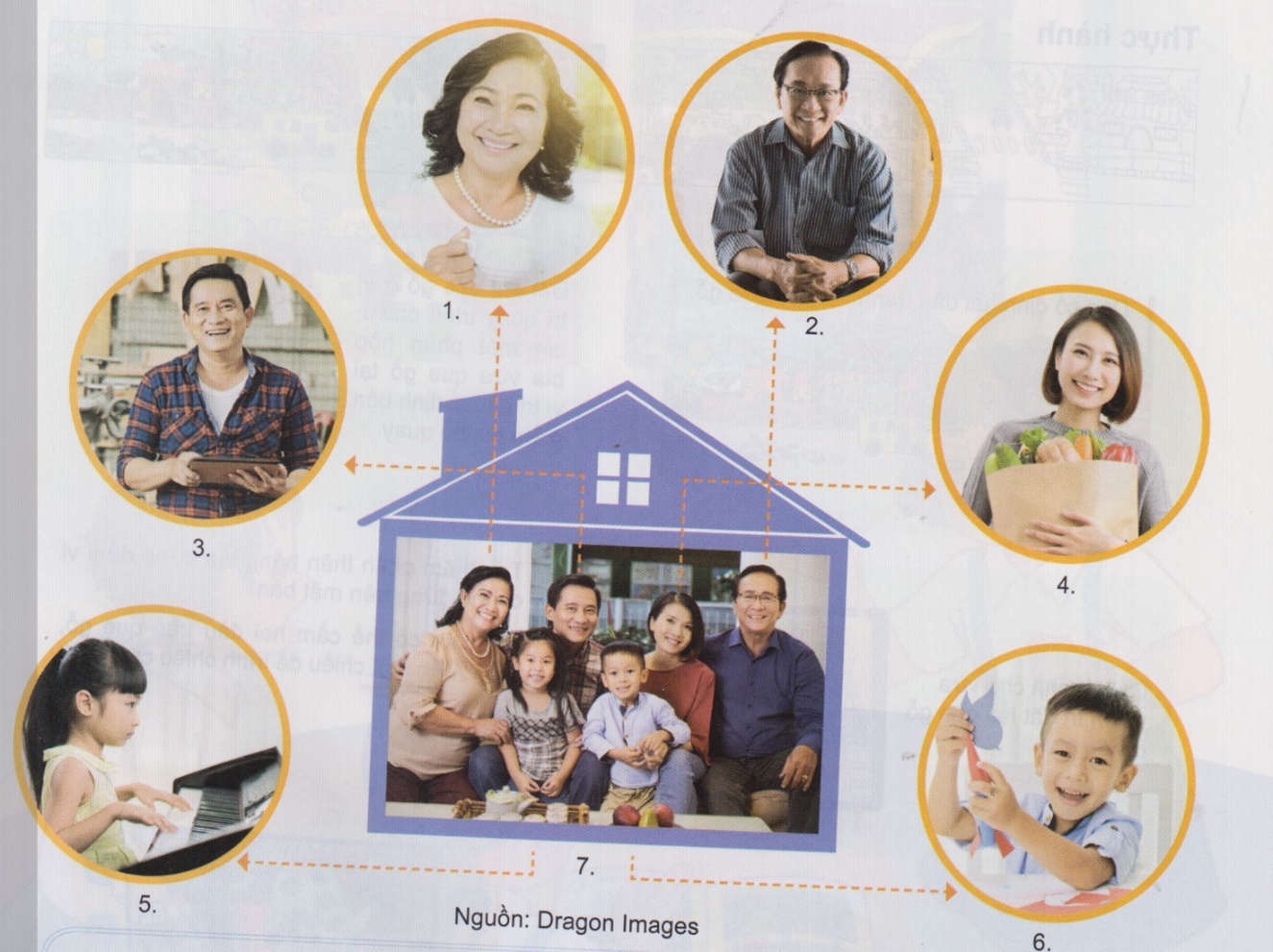 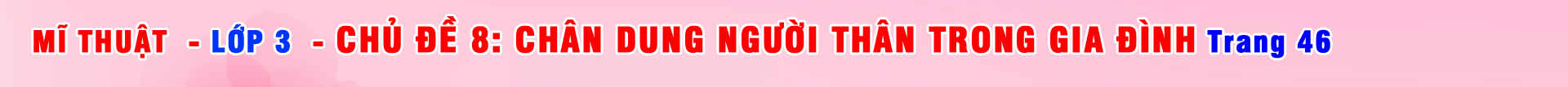 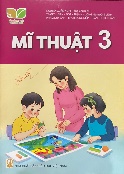 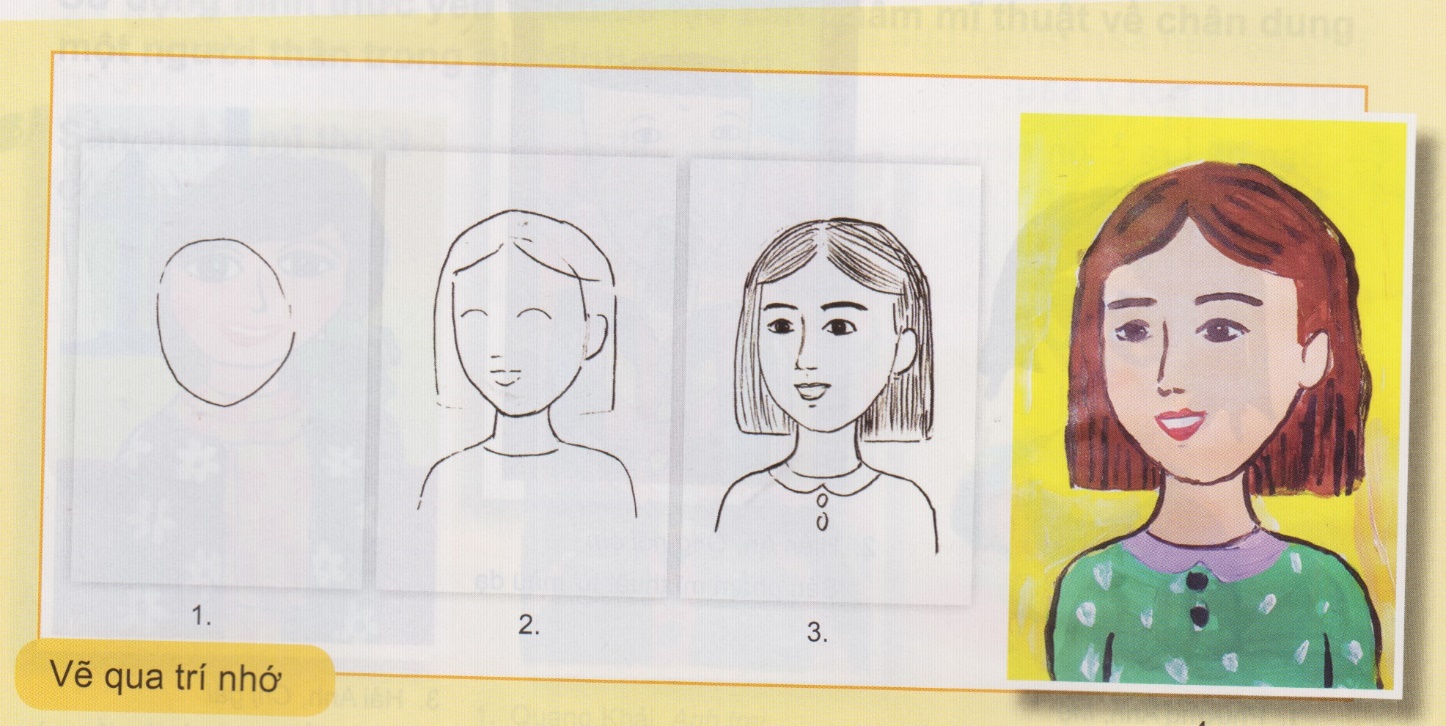 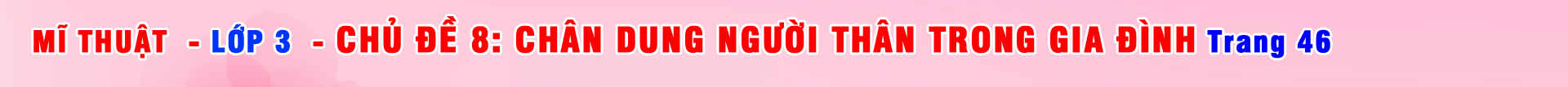 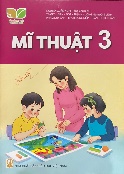 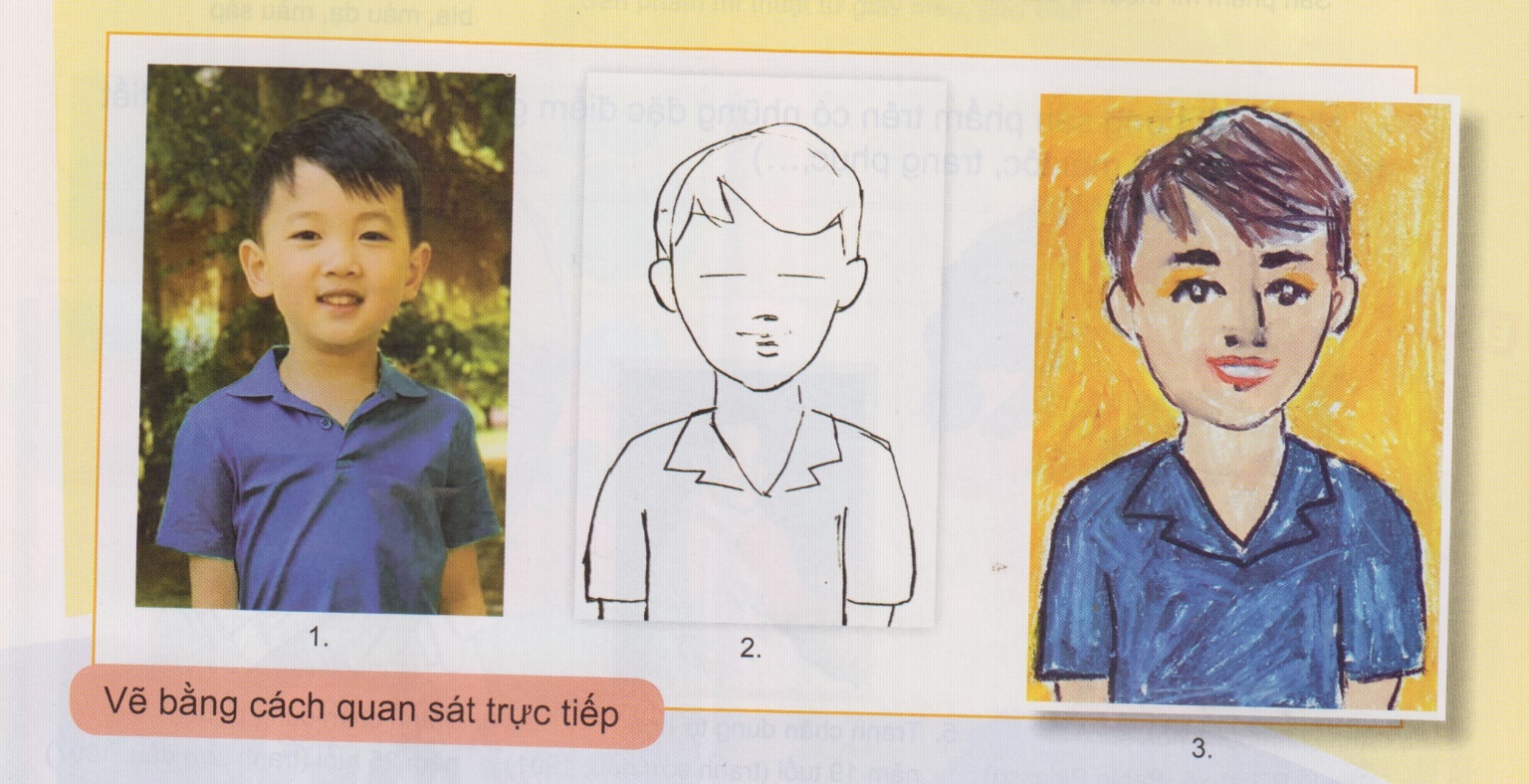 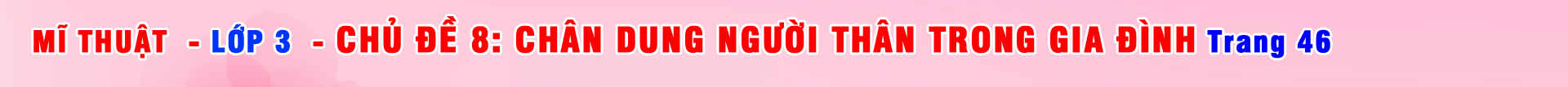 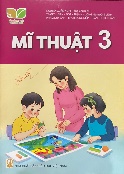 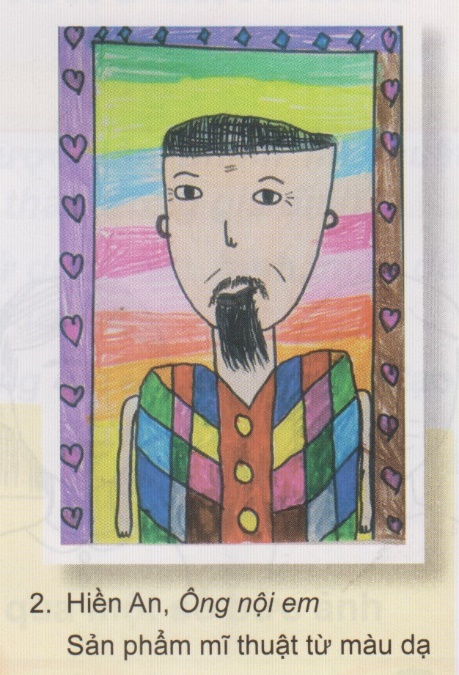 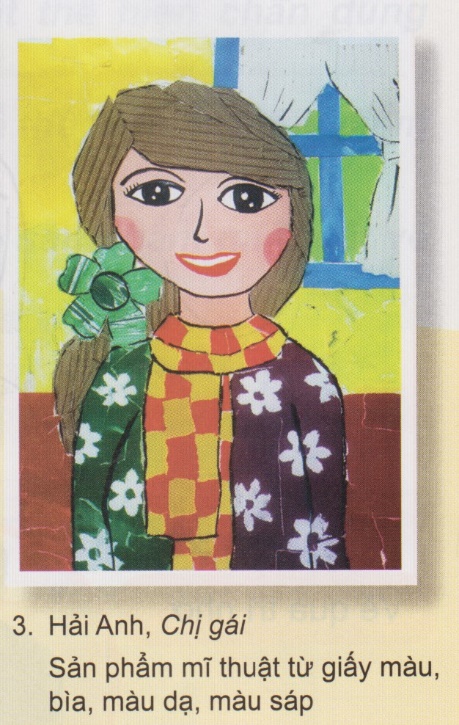 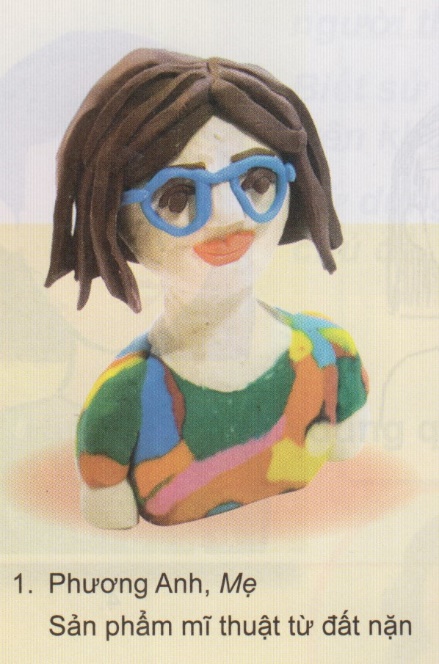 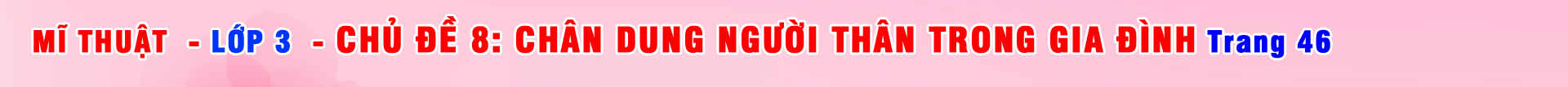 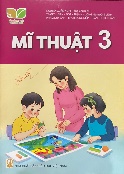 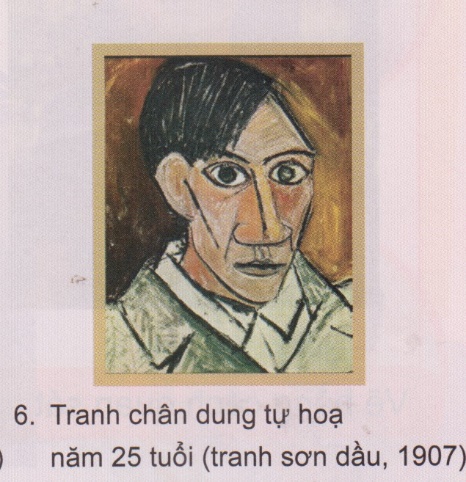 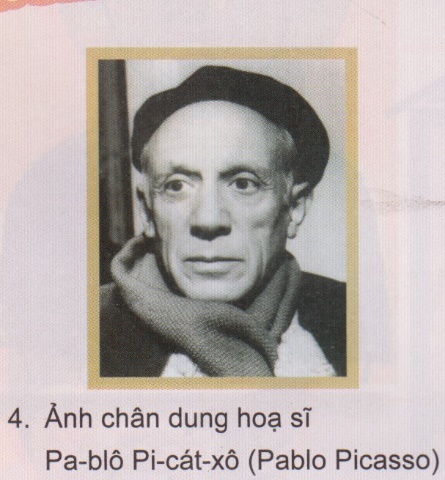 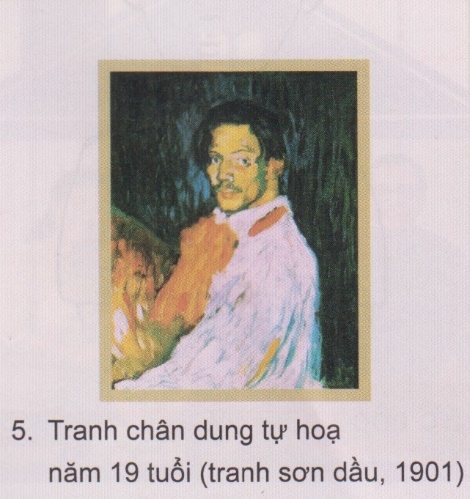 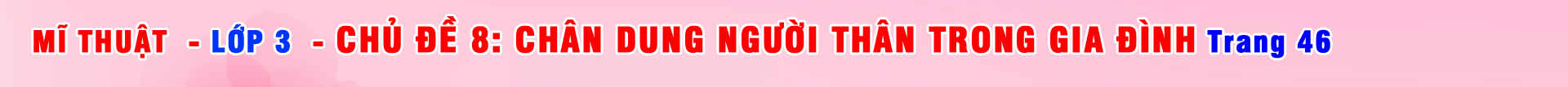 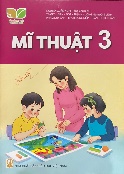 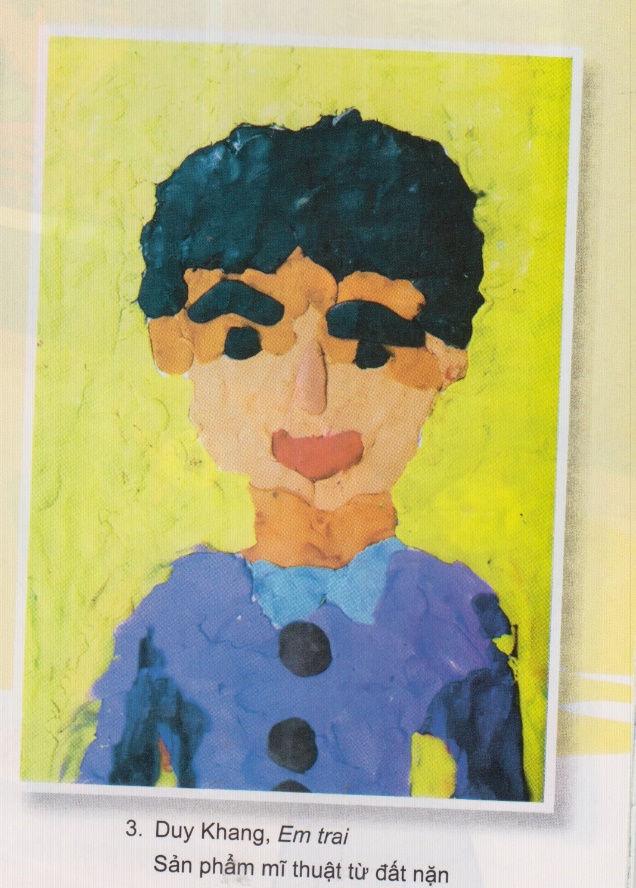 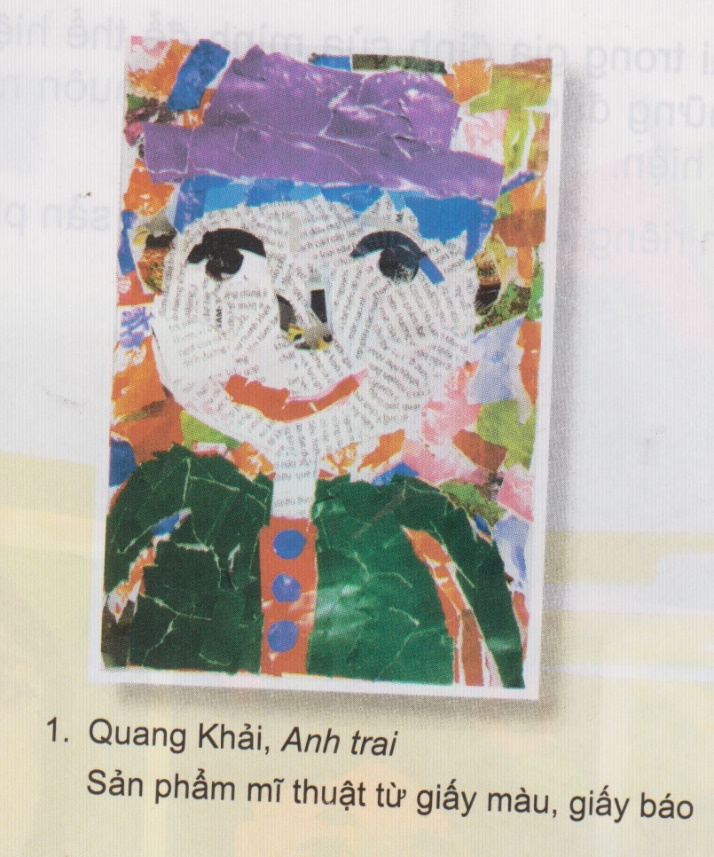 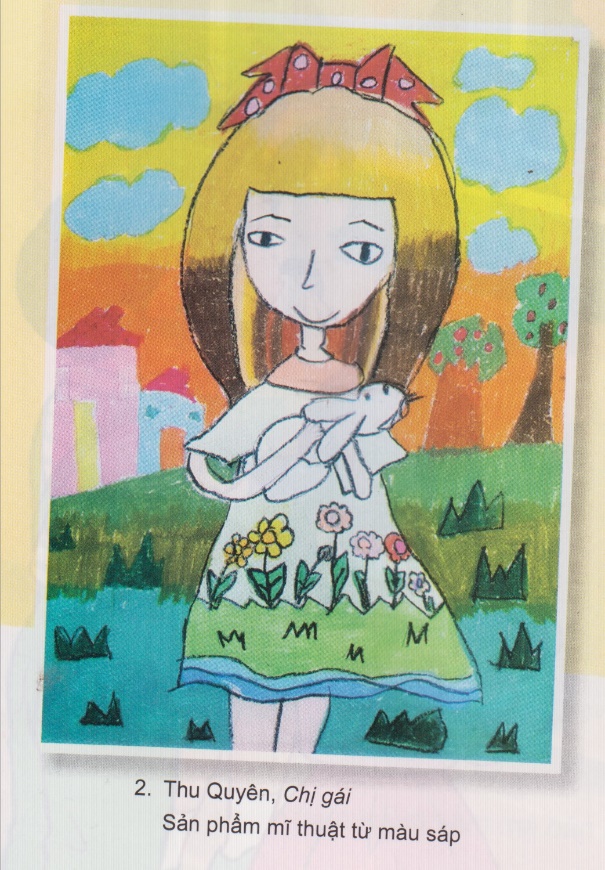 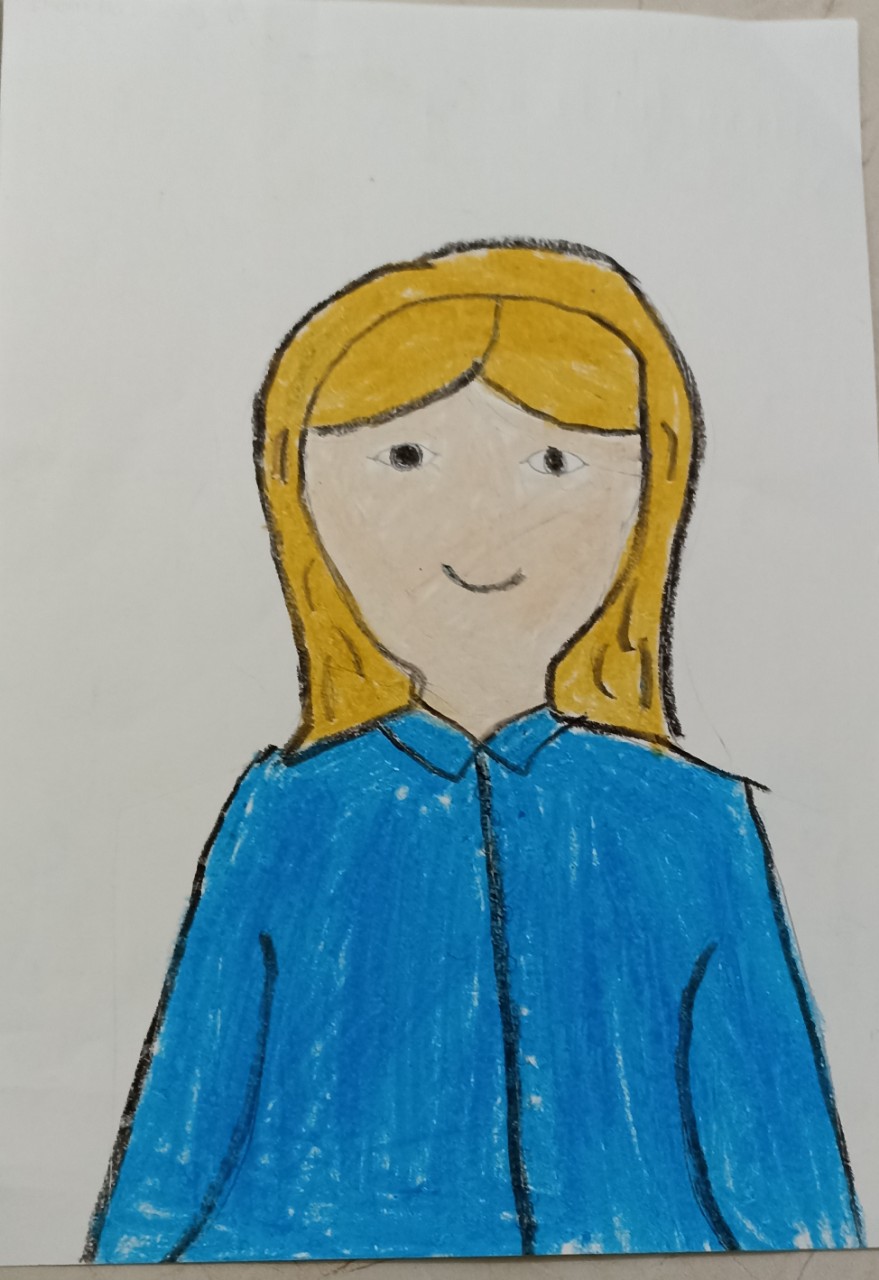 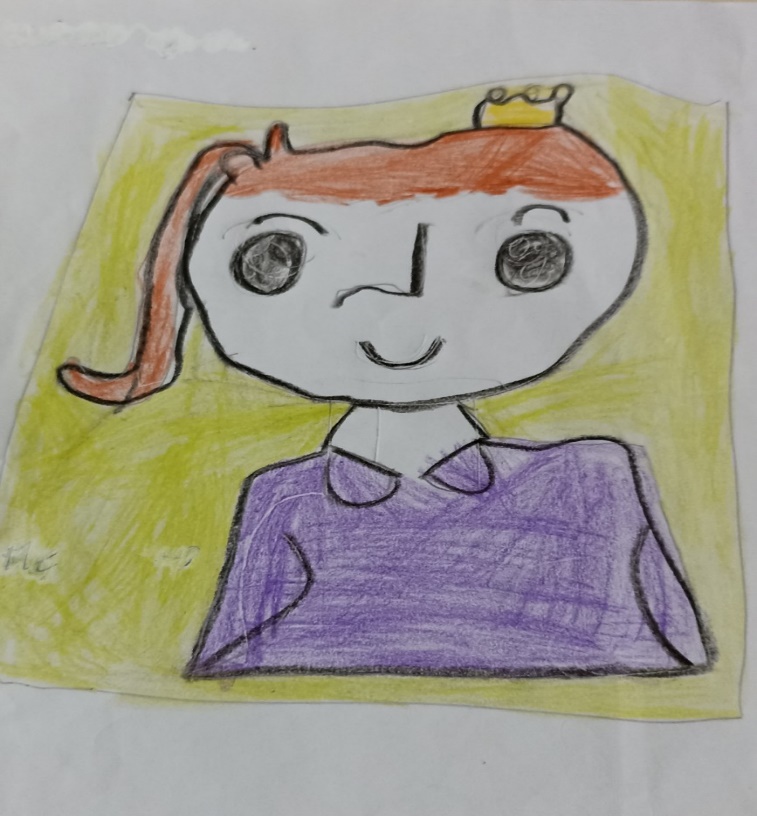 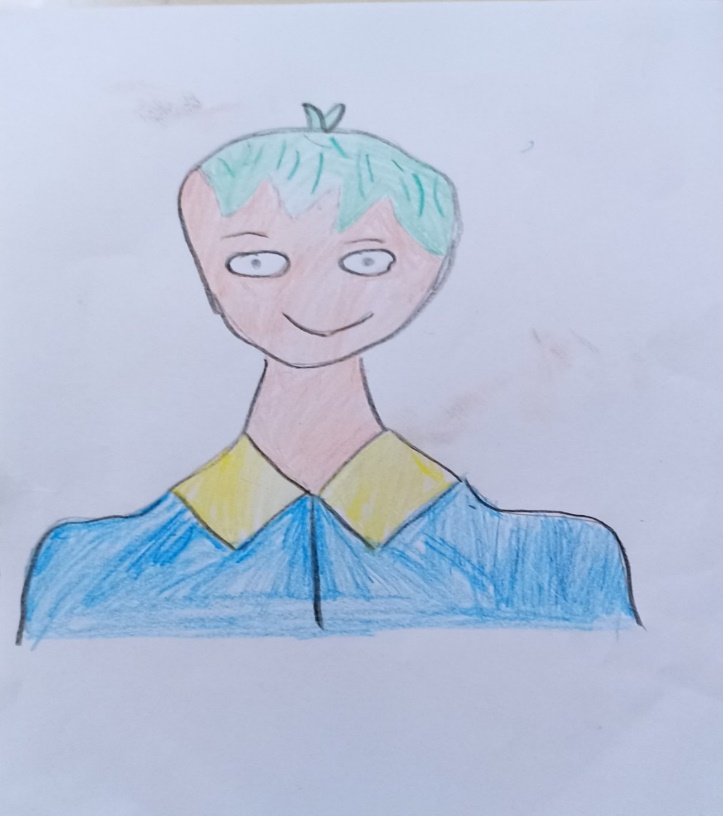 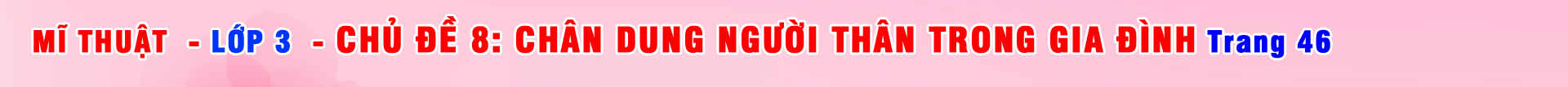 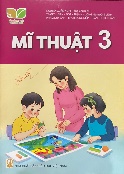 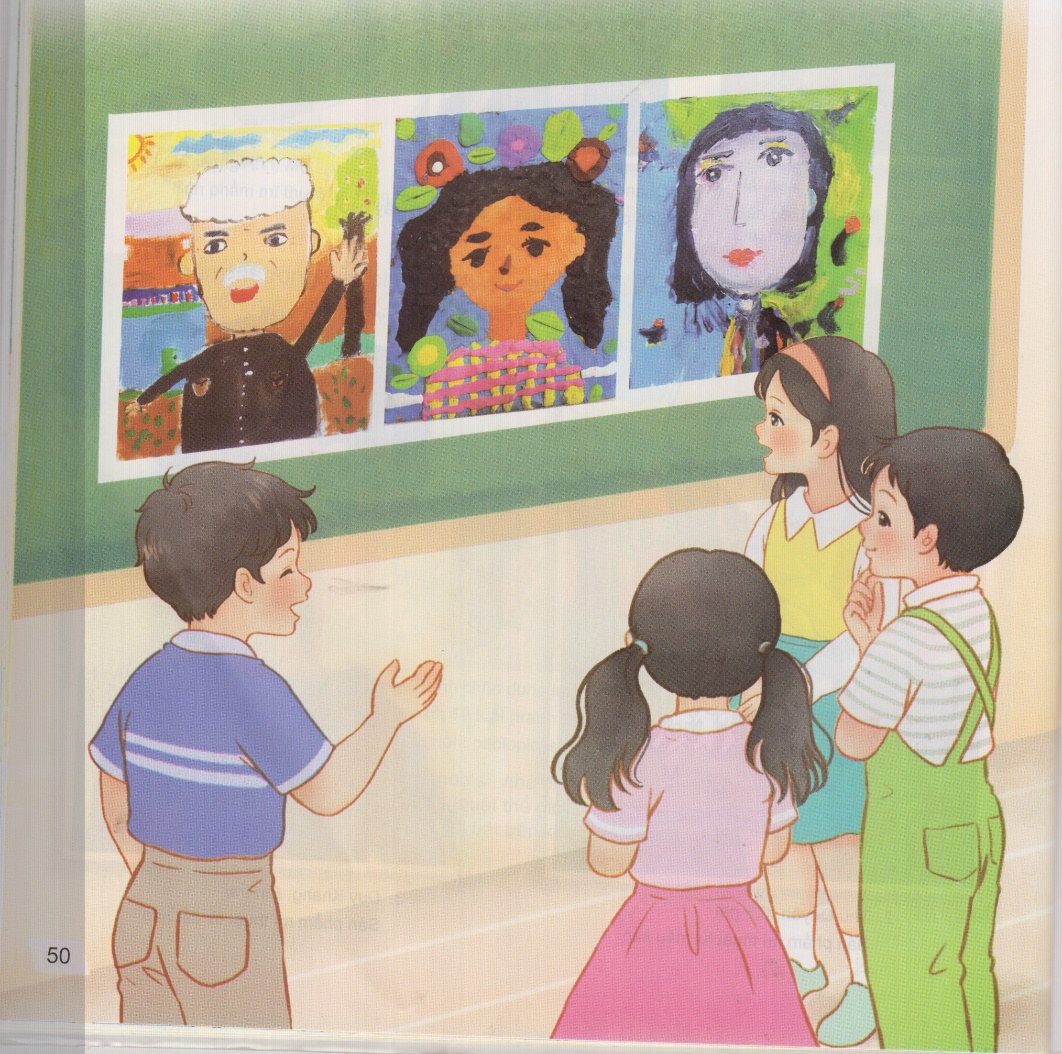 Thể hiện: Em hãy vẽ chân dung người thân trong gia đình theo ý thích.
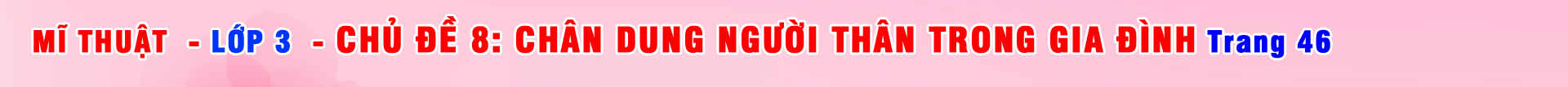 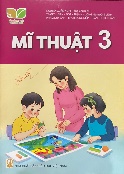 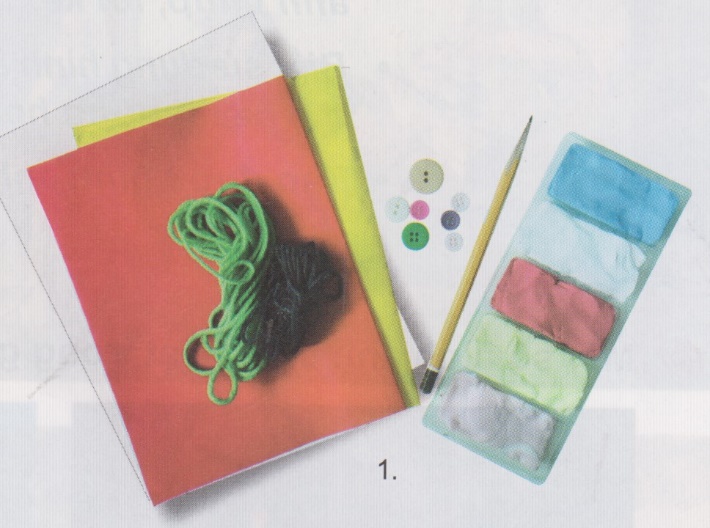 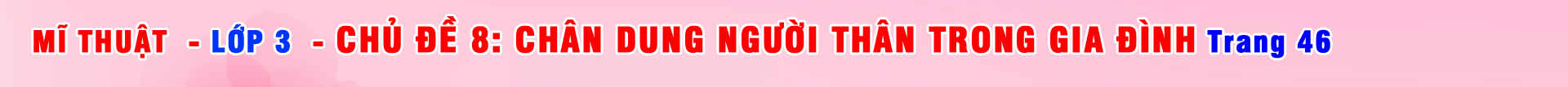 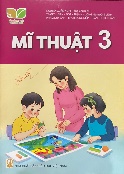 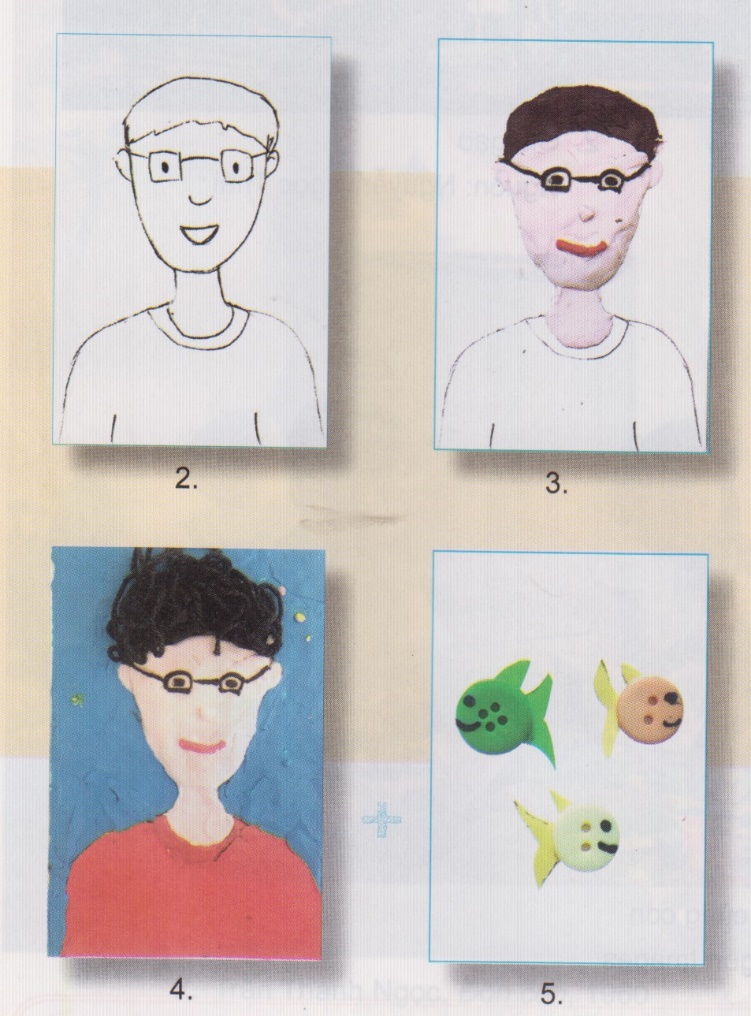 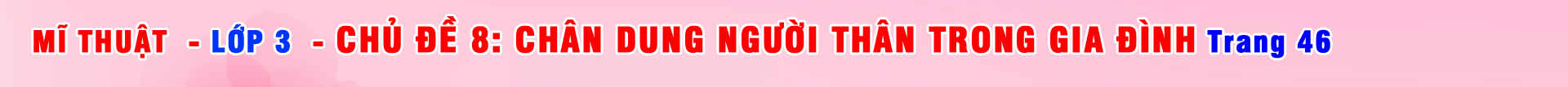 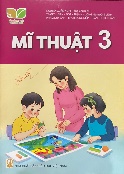 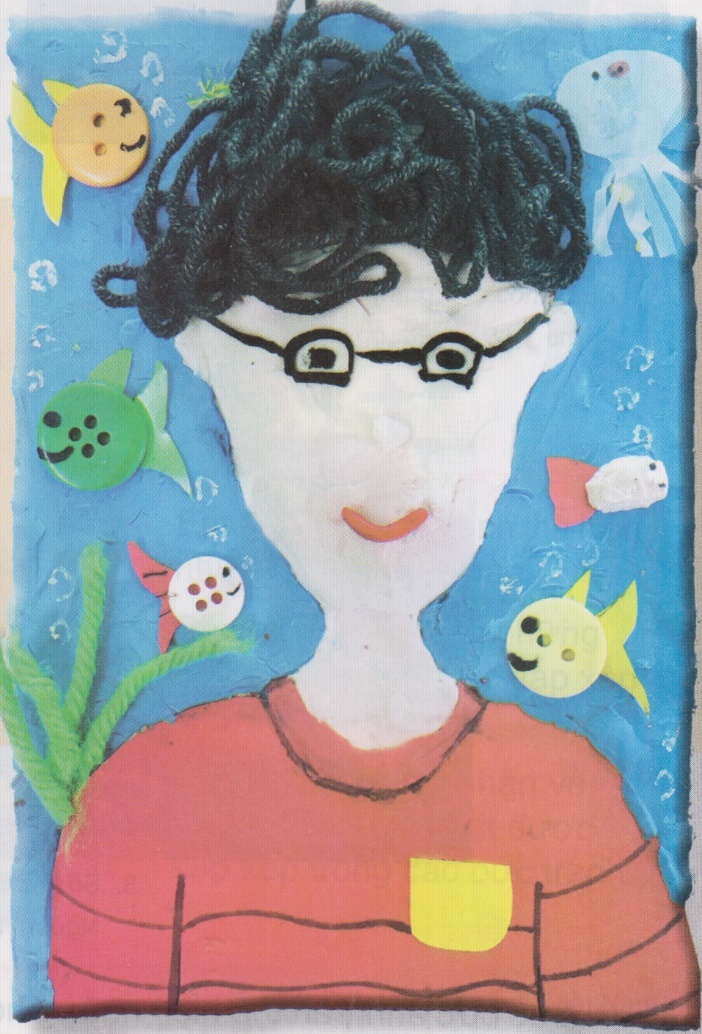